KOMUNIKASI DAN SIKAP MATEMATIKA
Fatah Taufik M
19510067
19510230
M. Gunawan
Neng  Noviyanti
19510021
Poppy Dian  U
19510226
Siti Bunga A
19510002
Komunikasi Matematis
Komunikasi adalah proses berbagi makna melalui perilaku verbal maupun non verbal segala perilaku dapat disebut komunikasi jika melibatkan dua orang atau lebih. 

Menurut para Ahli :
Wahyudin (dalam fachrurazi:2011) : komunikasi merupakan cara berbagi gagasan dan mengklarifikasikan pemahaman melalui komunikasi, gagasan menjadi objek-objek refleksi, penghalusam, diskusi, dan perombakan.

Artmanda W. ( dalam Zainab,2011) : komunikasi berarti pengiriman dan penerimaan atau berita antara dua orang atau lebih sehingga pesan yang dimaksud dapat dipahami.
Menurut NCTM (2000), komunikasi adalah proses berbagi makna melalui perilaku verbal dan non verbal. Komunikasi merupakan faktor yang sangat penting dalam menunjang keberhasilan suatu tujuan proses pembelajaran, terutama pembelajaran matematika disekolah.
Kesimpulan :  
Sehingga yang dimaksud dengan komunikasi matematika adalah proses suatu penyampaian informasi dari satu orang ke orang lain sehingga mereka mempunyai makna yang sama terhadap informasi tersebut. Melalui komunikasi ide dapat di cerminkan, diperbaiki, didiskusikan, dan di kembangkan.
KEMAMPUAN KOMUNIKASI MATEMATIKA
  Adalah kemampuan siswa dalam mengekspresikan dimana siswa dapat menyatakan ide-ide matematika menggunakan simbol atau bahasa matematika secara tertulis sebagai Representasi dari suatu ide atau gagasan,dapat melukiskan atau menggambarkan dan membaca gambar, diagram, grafik maupun tabel, serta pemahaman matematika dimana siswa dapat menjelaskan masalah dengan memberikan argumen terhadap permasalahan matematika yang diberikan.
ASPEK- ASPEK KOMUNIKASI MATEMATIKA
Menurut Baroody ada 5 aspek komunikasi :

Representasi  :  dapat membantu anak menjelaskan konsep atau ide dan memudahkan anak mendapatkan strategi pemecahan. Selain itu, penggunaan representasi dapat meningkatkan fleksibilitas dalam menjawab soal soal matematik.

Mendengar (listening)
	Mendengar merupakan aspek penting dalam suatu diskusi siswa tidak akan mampu berkomentar dengan baik apabila tidak mampu mengambil inti dari suatu topik diskusi.
Membaca (Reading)
Adalah aktivitas membaca teks secara aktif untuk mencari  jawaban atas pertanyaan-pertanyaan yang telah disusun.

Diskusi (discussing)
  diskusi merupakan sarana untuk mengungkapkan  dan merelasksikan pikiran siswa, gokhale menyatakan aktivitas siswa dalam diskusi tidak hanya meningkatkan cara berpikir kritis. 

Menulis ( writing)
 adalah suatu kegiatan untuk mengungkapkan dan merefleksikan pikiran.
INDIKATOR KEMAMPUAN KOMUNIKASI MATEMATIS

Indikator  kemampuan komunikasi matematis menurut NCTM (2000) diantaranya:

Kemampuan mengekspresikan ide-ide matematis melalui lisan, tulisan, dan mendemonstrasikannya serta menggambarkannya secara virtual.
Kemampuan memahami, menginterprestasikan, dan mengevaluasi ide-ide matematis baik secara lisan, tulisan, maupun dalam bentuk visual lainnya
Kemampuan dalam menggunakan istilah-istilah, notasi-notasi matematika dan struktur-strukturnya untuk menyajikan ide-ide, menggambarkan hubungan-hubungan dengan model-model situasi
Menurut  Soemarmo ( Hendriana, rochaeti & sumarno, 2017: 62)

Adapun indikator kemampuan komunikasi matematis siswa antara lain :
Menghubungkan benda nyata, gambar dan diagram kedalam ide matematika.
Menjelaskan ide, situasi dan relasi matematik secara lisan atau tulisan dengan benda nyata, gambar, grafik, dan aljabar.
Menyatakan peristiwa sehari-hari dalam bahasa atau simbol matematika.
Membuat konjektur, menyusun argumen, merumuskan definisi dan generalisasi
Menjelaskan dan membuat pertanyaan tentang matematika yang di pelajari.
Mendengarkan, berdiskusi dan menulis tentang matematika
Membaca dengan pemahaman suatu presentasi matematika
Mengungkapkan kembali suatu uraian atau paragraf matematika dalam bahasa sendiri
MATERI YANG MEMUAT KEMAMPUAN KOMUNIKASI MATEMATIS 
( Dengan menggunakan indikator komunikasi matematis dari Soemarmo)

1. Menghubungkan benda nyata, gambar dan diagram kedalam ide matematika.
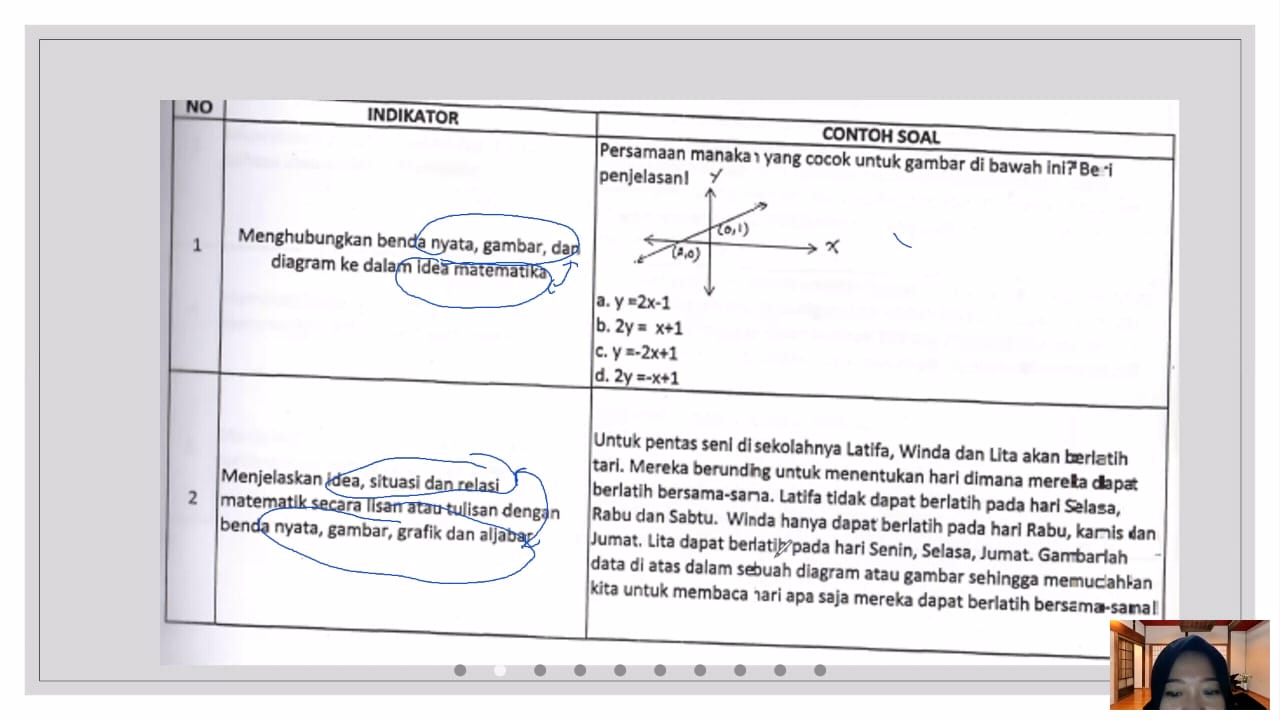 [Speaker Notes: rg]
2. Menjelaskan ide, situasi dan relasi matematik secara lisan atau tulisan dengan benda nyata, gambar, grafik, dan aljabar.
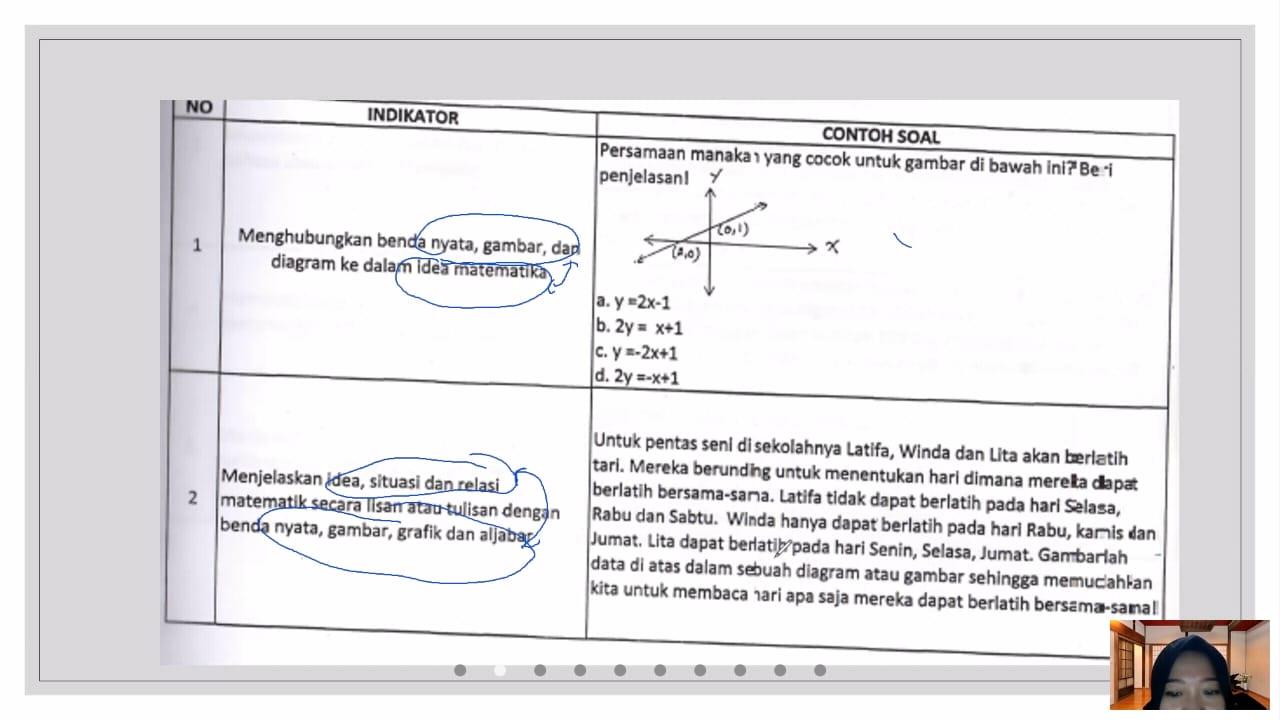 3. Menyatakan peristiwa sehari-hari dalam bahasa atau simbol matematika
Contoh soal  :
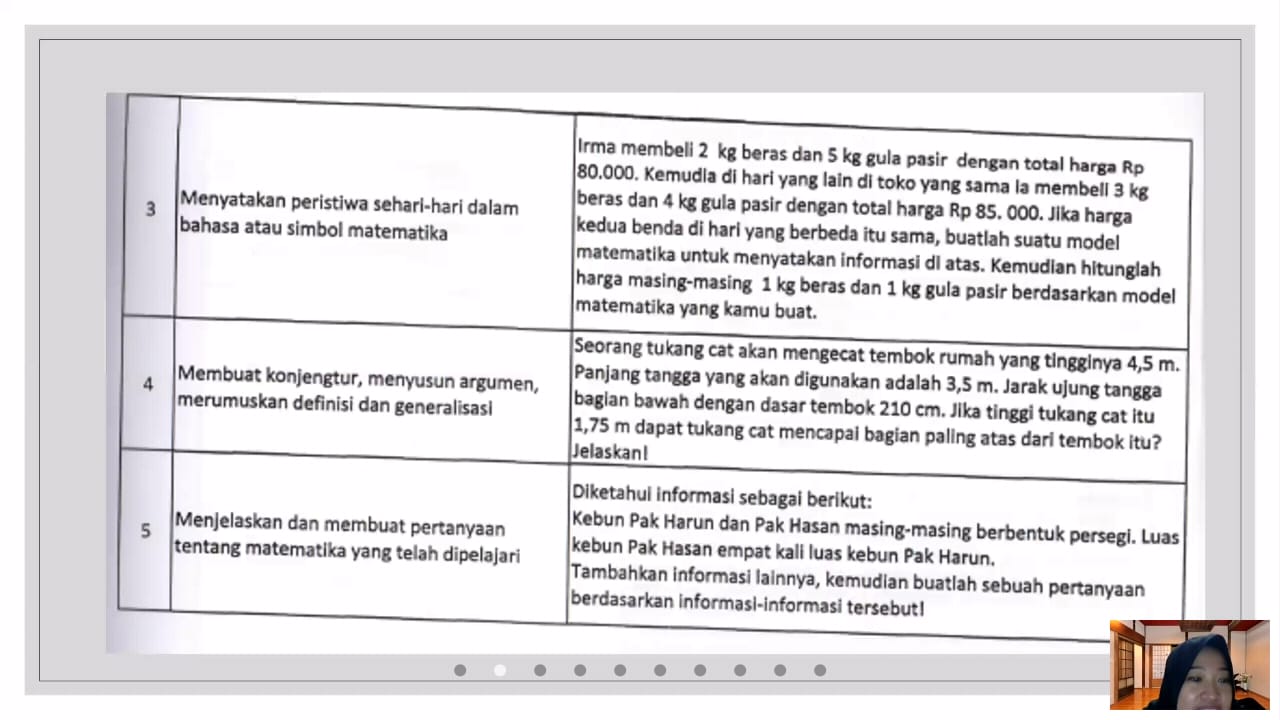 4. Membuat konjektur, menyusun argumen, merumuskan definisi dan generalisasi
Contoh soal :
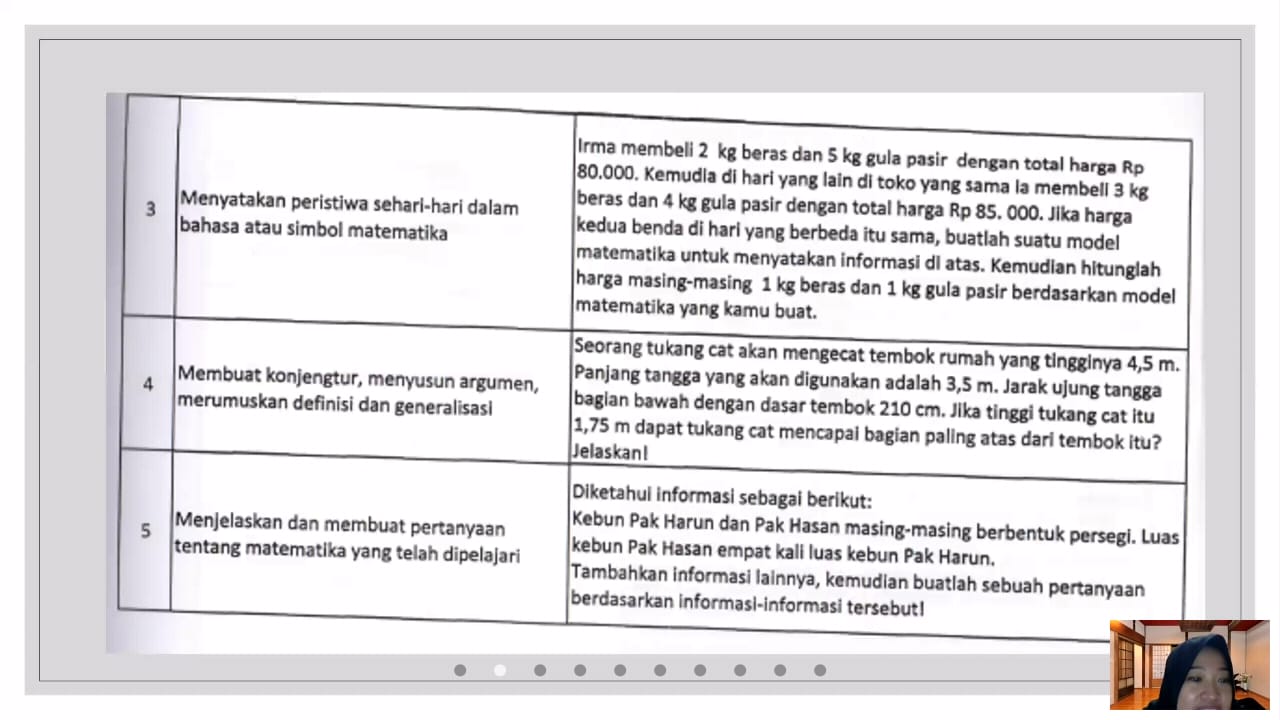 5. Menjelaskan dan membuat pertanyaan tentang matematika yang di pelajari
Contoh soal :
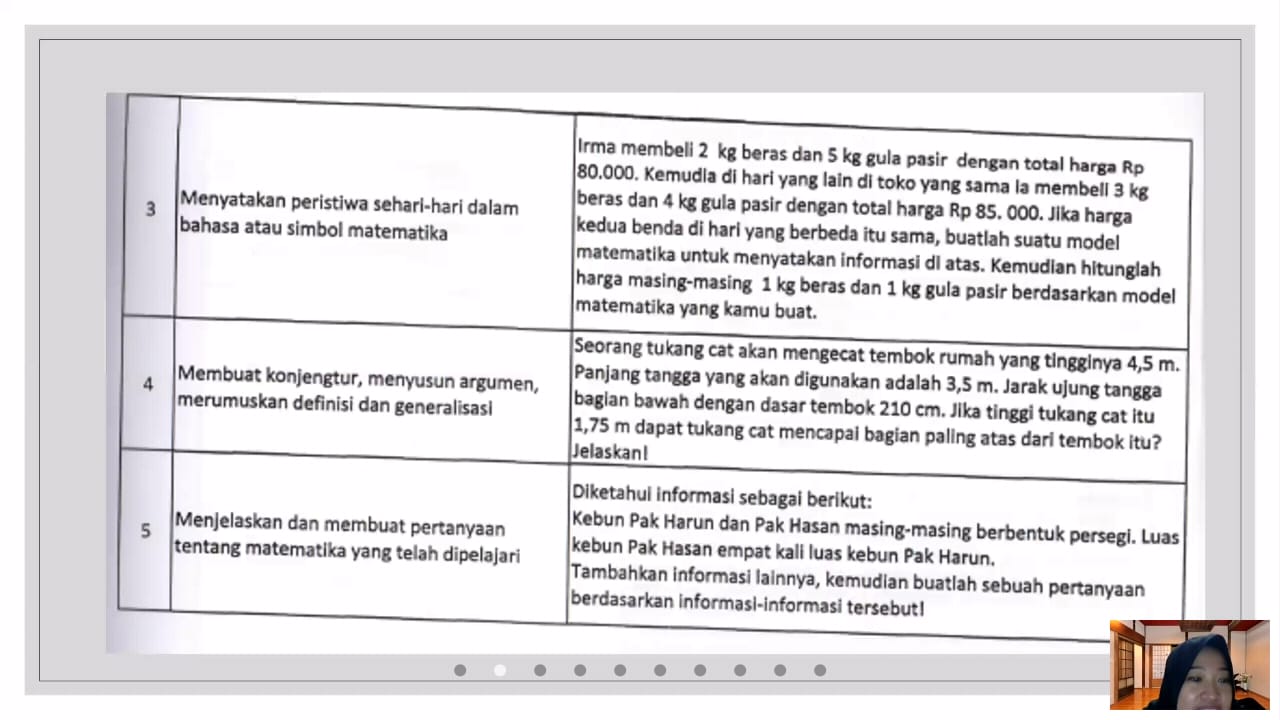 Sikap Matematika
Sikap adalah merupakan suatu komponen yang sangat mempengaruhi keberhasilan program pembelajaran matematika. Seseorang yang memiliki sikap positif akan menunjukkan tindakan yang selalu mengarah pada upaya pencapaian tujuan pembelajaran matematika. 

 Menurut Para ahli : 
Menurut Arcavi (2006: 2) : sikap matematika adalah kecenderungan intelektual terhadap matematika dan pemecahan masalah, termasuk perspektif tentang apa matematika dan aktivitas matematika.

Zan & Martino (2007: 2) : Sikap terhadap matematika dilihat sebagai pola hubungan dari kepercayaan dan emosi dengan matematika.
Maaß & Schlöglmann. (2009: 22) : dapat diartikan sebagai kecenderungan terhadap pola tertentu dari tingkah laku atau respon terhadap jenis rasa emosi tertentu dalam domain khusus misalnya yang berhubungan dengan matematika.

Khalik menjelaskan bahwa sikap matematika adalah faktor afektif yang sngat penting dalam menentukan perilaku Siswa dalam pemikiran matematika dan pemecahan masalah karena upaya siswa dalam pemikiran matematis tergantung pada bagaimana mereka tertarik dalam pemecahan masalah atau pelajaran.

Kesimpulan : 
   Dari beberapa pendapat para ahli di atas, dapat kita pahami bahwa sikap matematika merupakan suatu kencenderungan untuk bertindak secara suka atau tidak suka terhadap suatu aktifitas pemecahan masalah matematika. Perubahan sikap seorang siswa dapat diamati dalam proses pembelajaran.
FAKTOR YANG MEMPENGARUHI SIKAP 
TERHADAP MATEMATIKA
Kepercayaan
Kehawatiran
Nilai
Kesenangan
Motivasi
Penilaian Sikap
Penilaian sikap (attitude assessment) merupakan kegiatan yang bersifat kompleks, karena berkaitan dengan value dan objeknya tidak dapat diukur. Hasil penilaian sikap harus dipahami sebagai proses (output) proses pembelajaran yang instan dinilai oleh pendidik pada setiap kali menyelesaikan proses pembelajaran.
Pengamatan dilakukan guru matematika selama tertentu
Dilaksanakan selama proses KBM
Utama
Dilakukan diluar jam pembelajaran berdasarkan informasi yang valid
Pengamatan oleh wali kelas dan guru BK selama periode tertentu
Penilaian
Penilaian teman sebaya dan Penilaian diri, ditulis dan dilaksanakan oleh peserta didik
Dilakukan setidaknya sekali dalam proses pembelajaran tanpa perlu dilaporkan dalam Laporan Hasil Penilaian Pendidik
Penunjang
SKEMA PROSES PENILAIAN SIKAP